Aminul Hoque
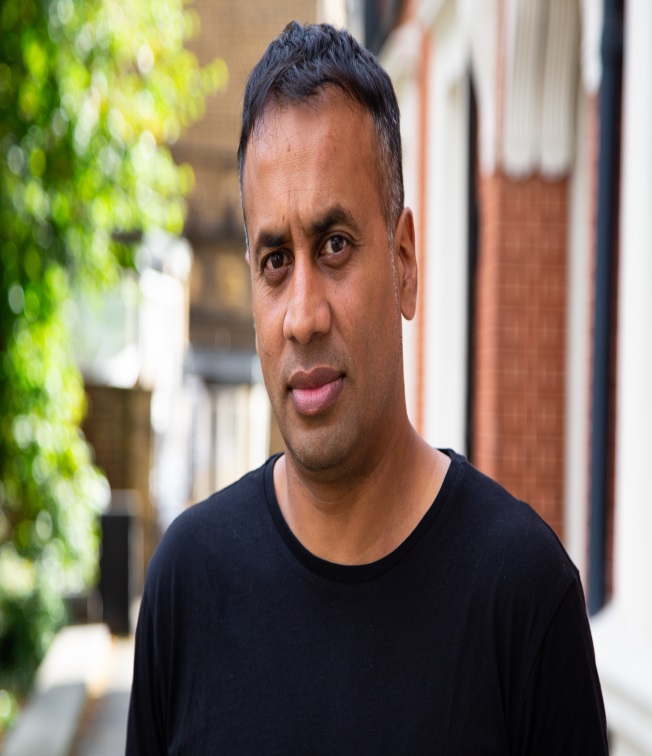 About me
Dr Aminul Hoque MBE, @BrIslam2015
Lecturer/ researcher in Education, Goldsmiths College
PhD – 2011
Key research interests: identity, youth cultures, multiculturalism, race, migration studies, Islamic feminism
Key publications: British-Islamic Identity: Third Generation Bangladeshis from East London (2015)
Presenter for A Very British History: British Bangladeshis, BBC4, Feb 2020
Londoner, dad, gardener, football-mad
Goldsmiths, University of London | Editable title here
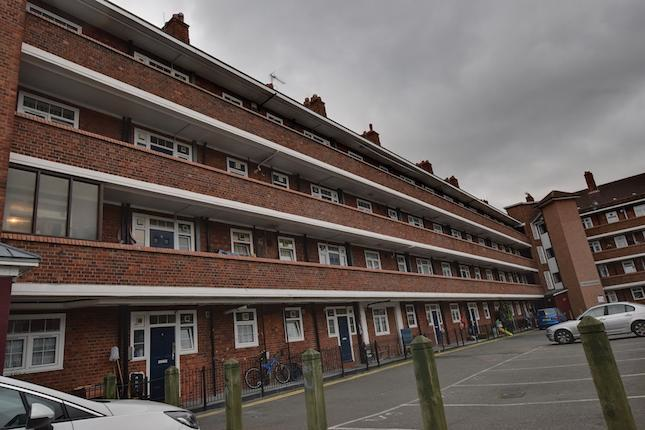 Estate life
Mudhut
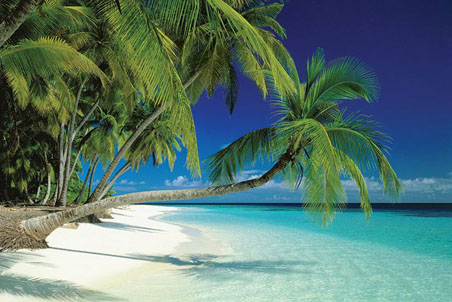 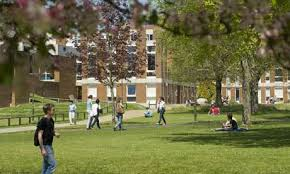 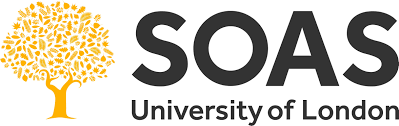 Intrepid traveler
'
Sussex
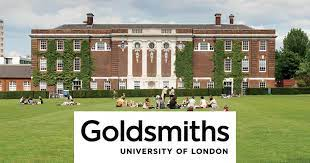 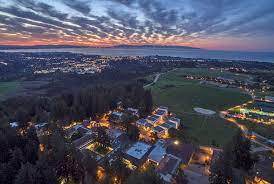 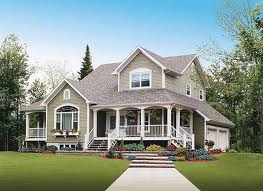 Suburbia
California
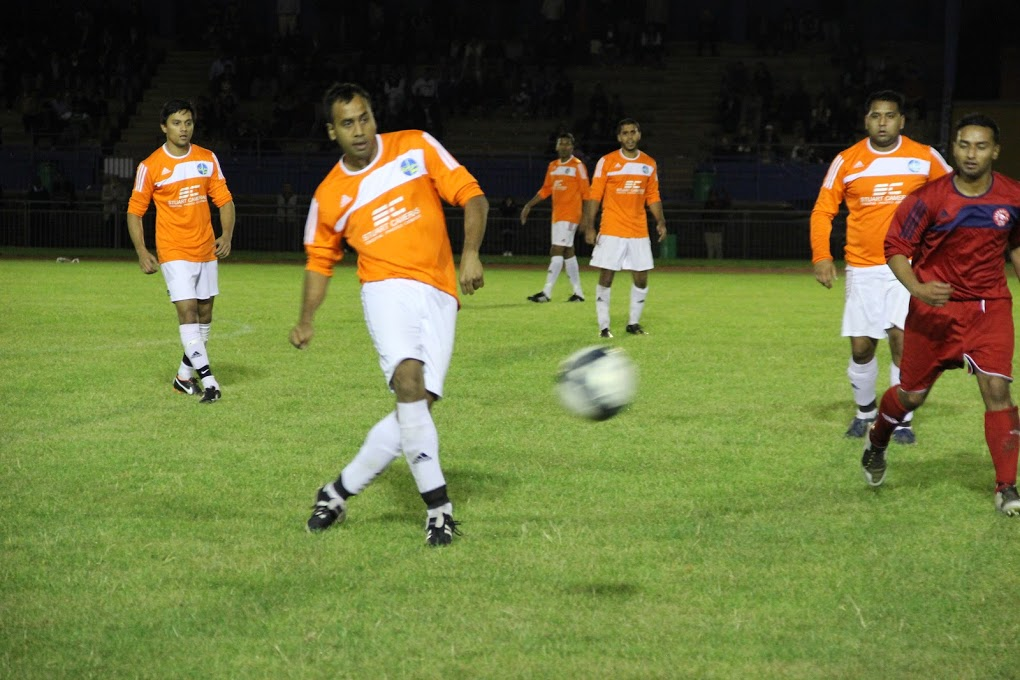 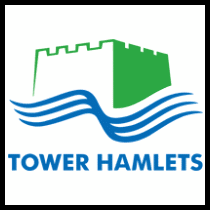 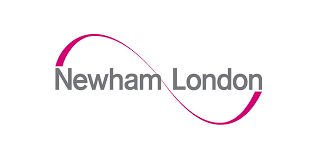 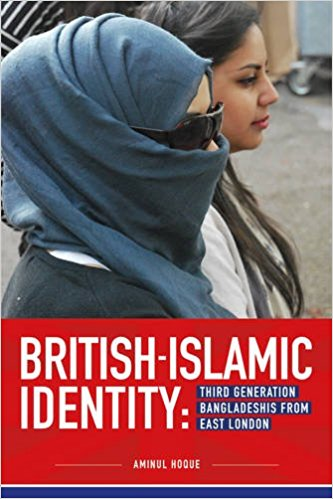 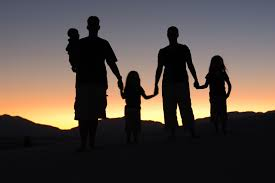 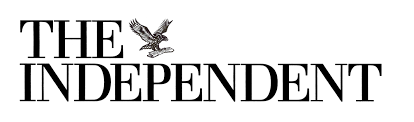 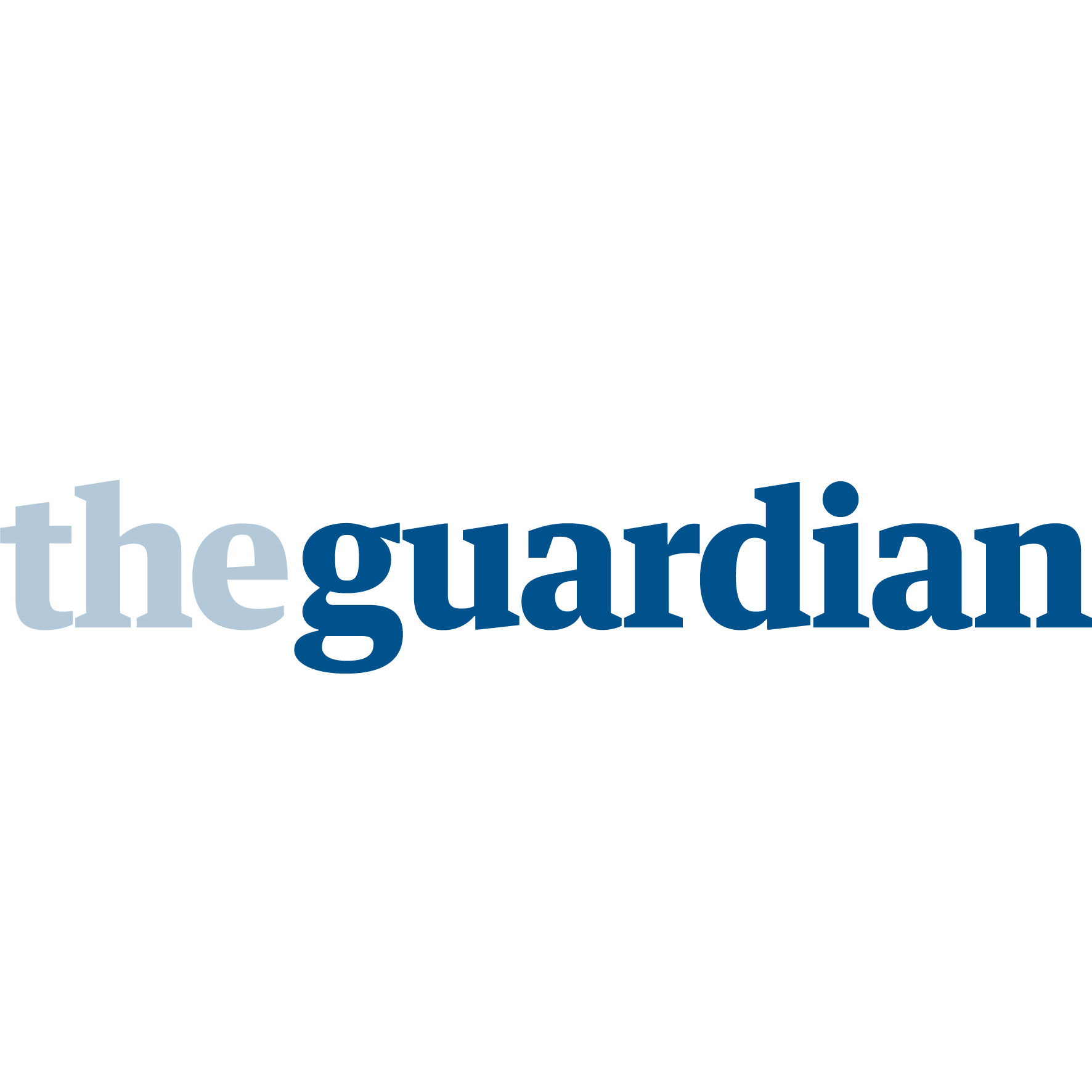 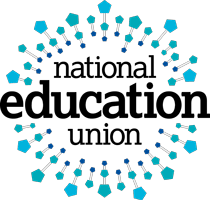 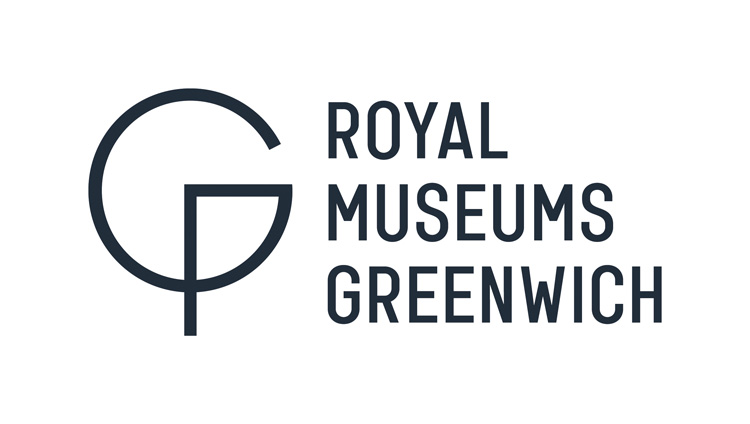 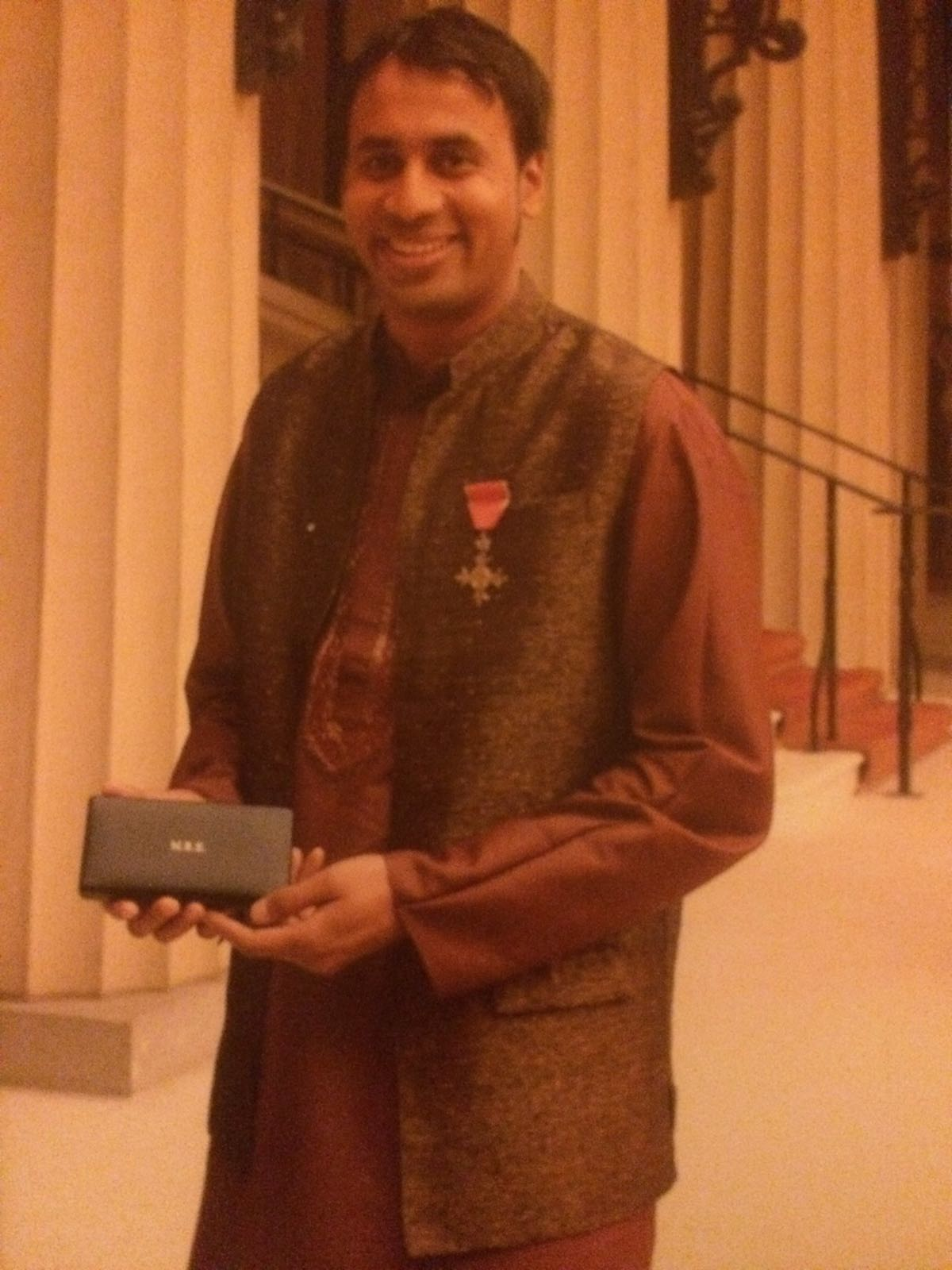 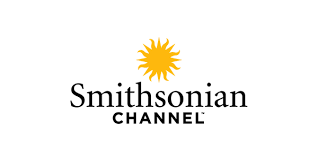 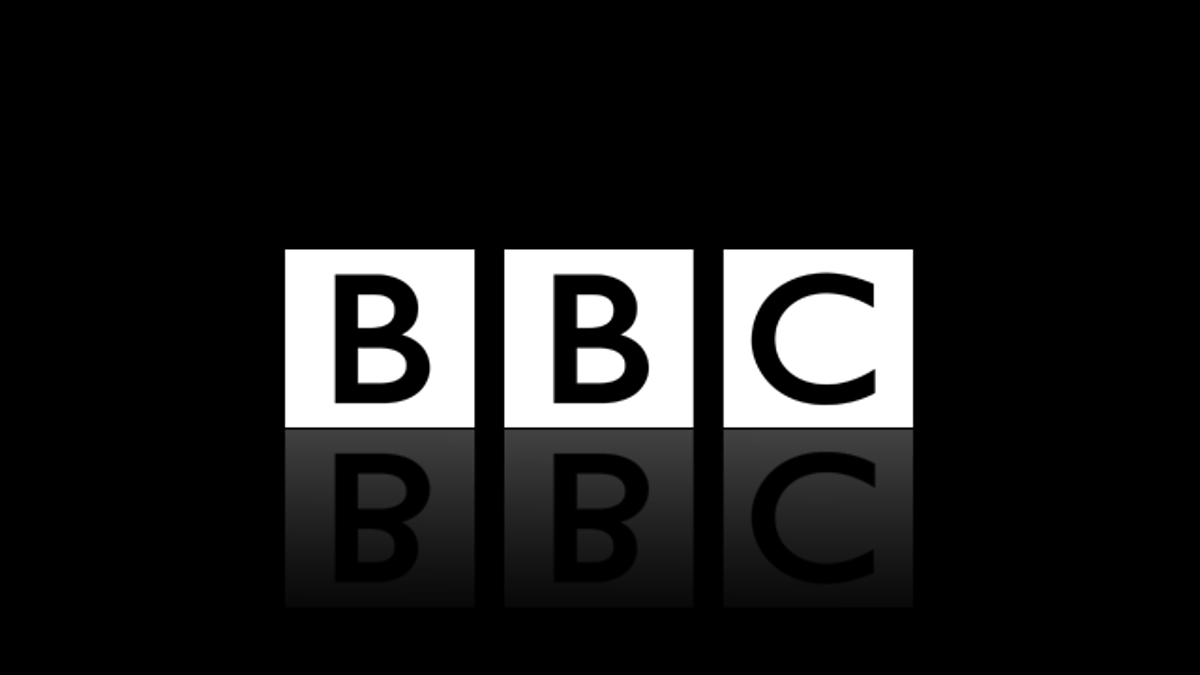 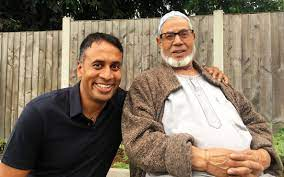 A Very British History: British Bangladeshis, BBC4, Feb 2020

https://www.bbc.co.uk/programmes/p082bnt8
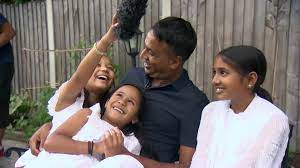 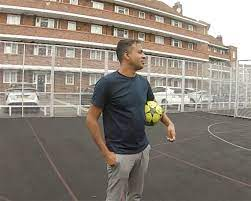 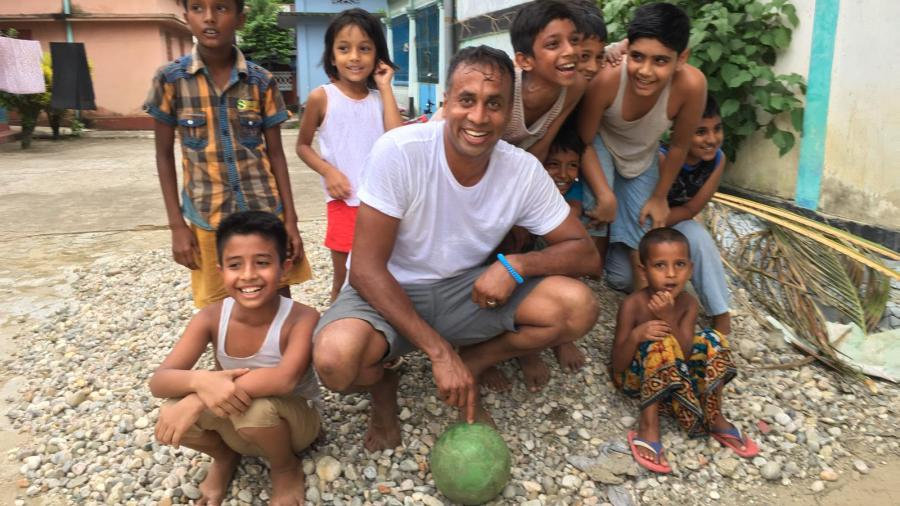 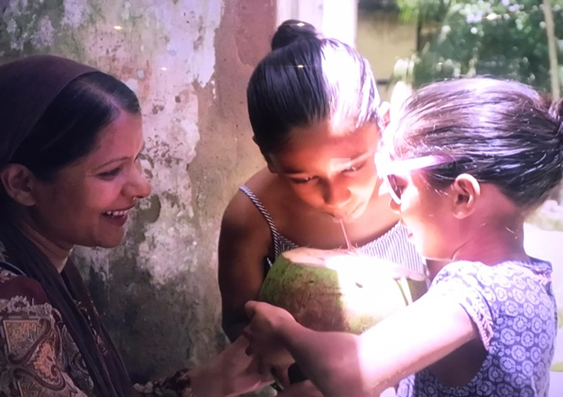 Goldsmiths, University of London | Editable title here
About the doc…
The migration histories of British Bangladeshis
Highlighting important issues of racism, housing, 1971 War, the role of women etc. 
Celebrates the many contributions Bangladeshis have made to wider British society
Gave a platform for our ancestors to tell THEIR stories
Going back to the ‘motherland’ with my British-born children
Positive international attention to our wonderful British Bangladeshi community
Goldsmiths, University of London | Editable title here
‘Pick of the day’ @Telegraph, @guardian, @thetimes

‘Critic’s choice’ @theipaper

‘Soul-stirring’ @Telegraph
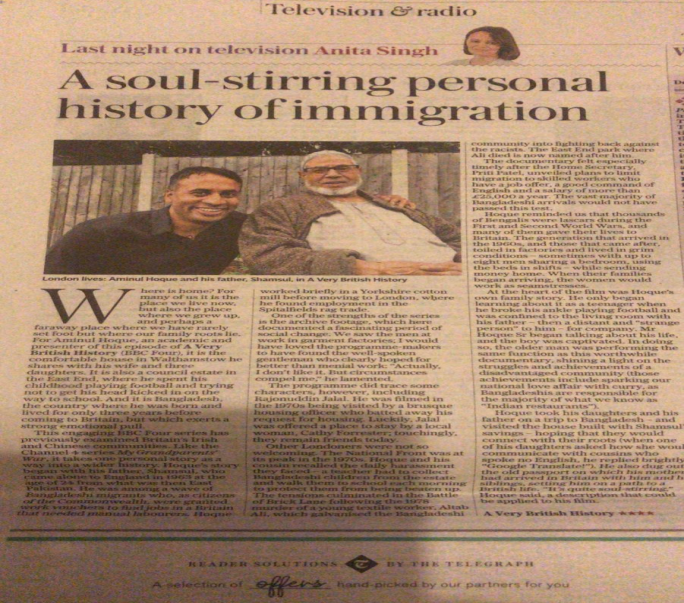 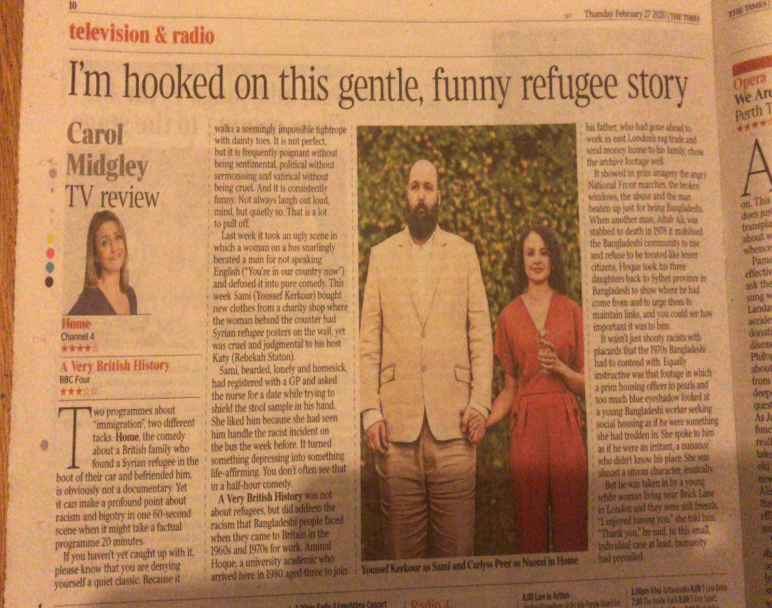 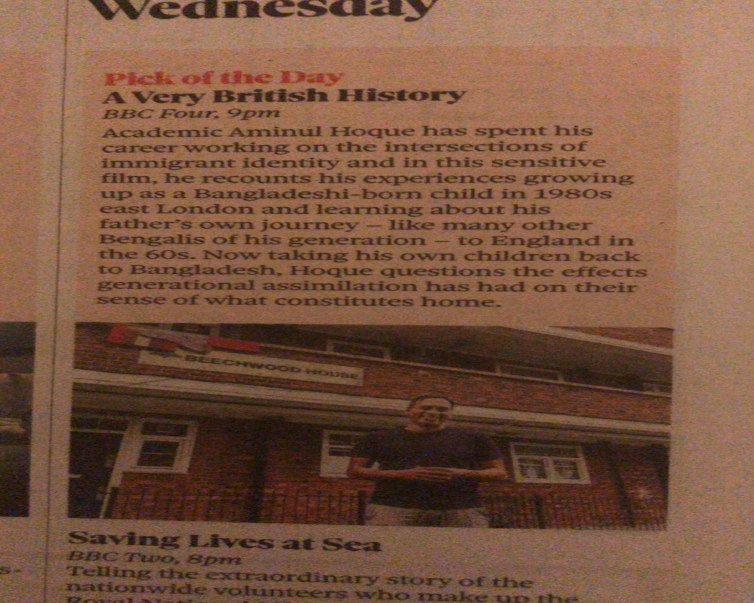 7
Searching for Secrets: London. Smithsonian Channel, USA, June 2021
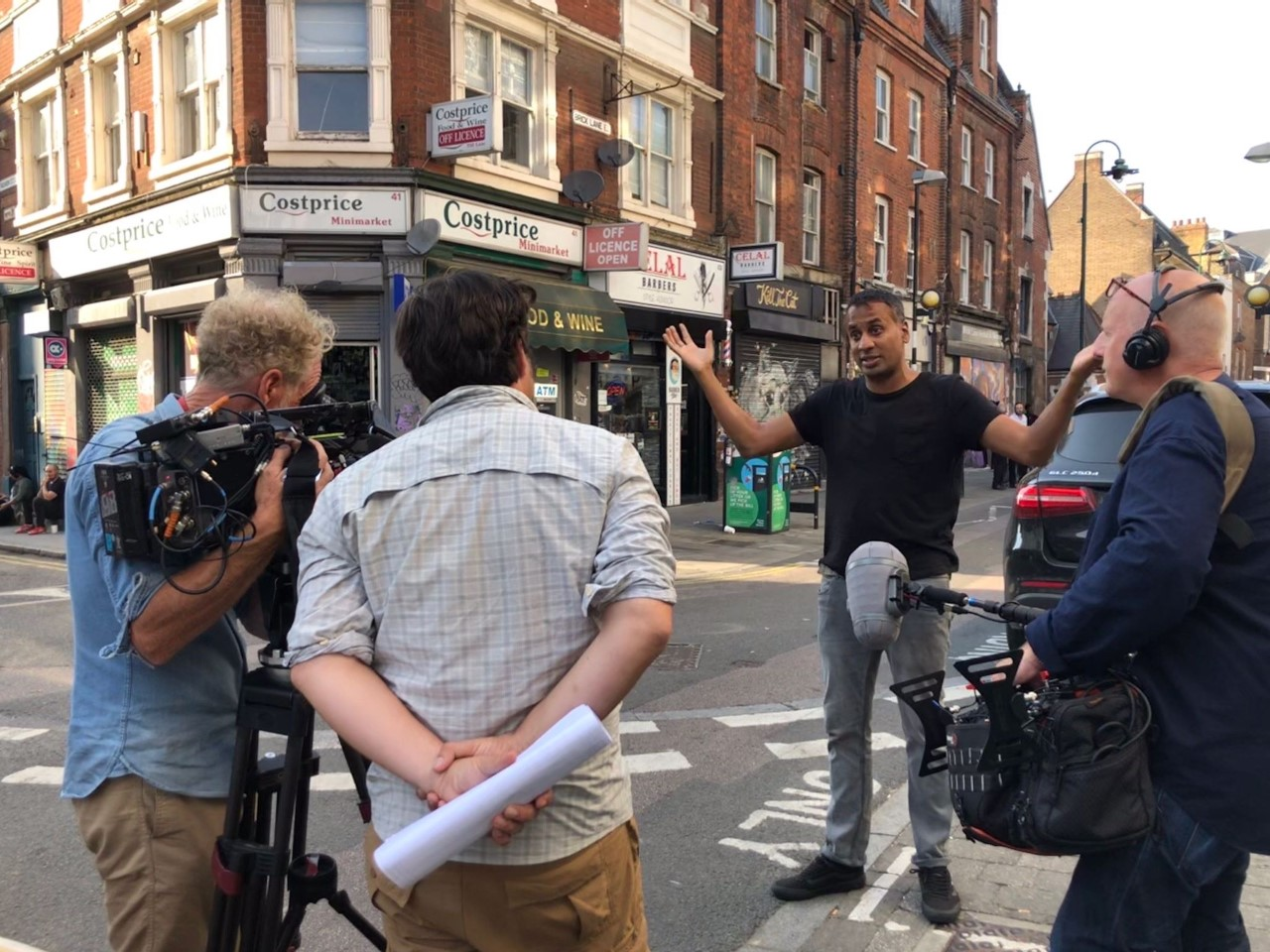 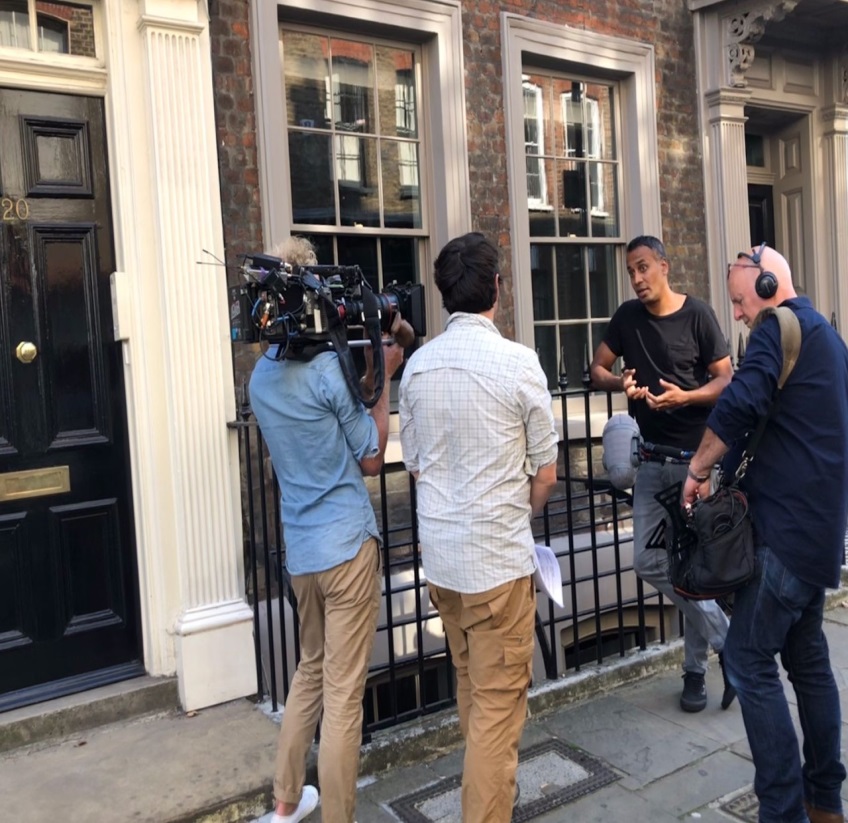 Goldsmiths, University of London | Editable title here
Books…      	Enjoy what you do…..
Literature….       Family…….
Reading…            Community……
Travelling…         Football ……..
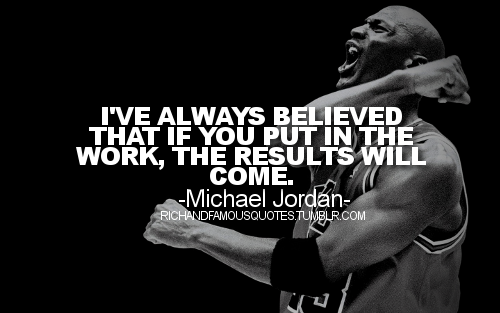 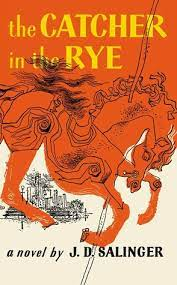 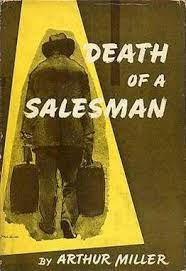 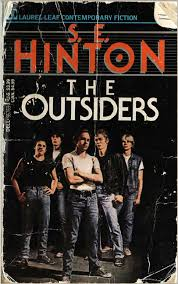 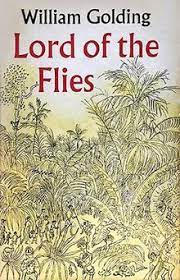 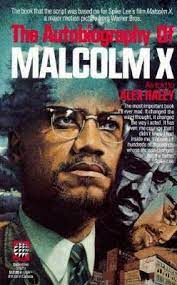 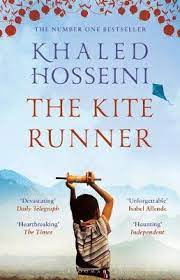 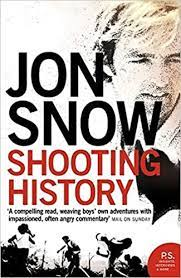 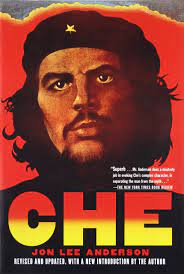 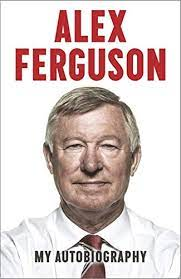 Goldsmiths, University of London | Editable title here
♯AskQuestions

♯Travel

♯BroadenYourHorizons

♯Watch&ReadTheNews

♯PositiveIdentity

♯Confidence

#The power of networking

♯Listen, be humble, reflect, learn
Good luck.All the best. Stay in touch E: a.hoque@gold.ac.ukTwitter: @BrIslam2015
Questions?
Goldsmiths, University of London | Editable title here